Co-abitiamo il
https://bit.ly/MODULISTICA
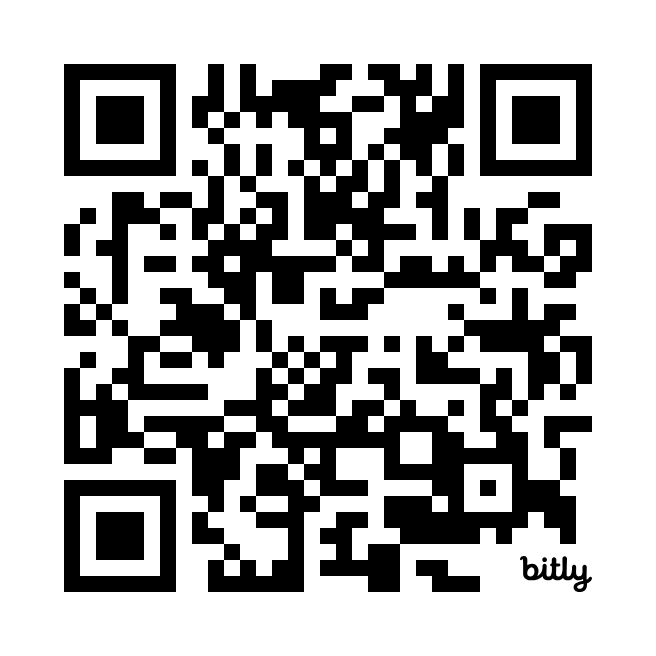 Mondo
Modulistica
Centro estivo 2024
Comune di Paullo
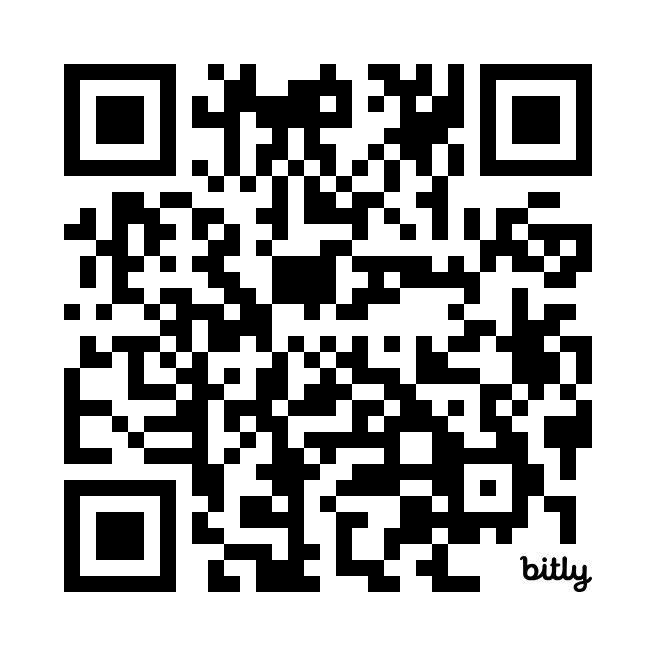 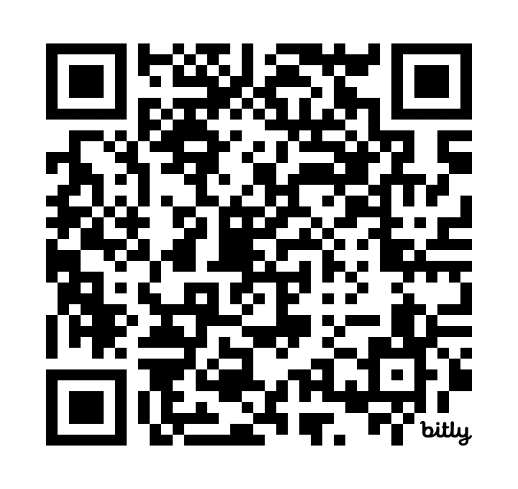 Iscriviti o rettifica la tua precedente iscrizione

Primaria: https://bit.ly/primariapaullo2024
Infanzia: https://bit.ly/infanziaPaullo2024
QR CODE INFANZIA
QR CODE PRIMARIA